TM
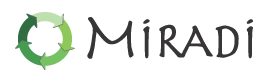 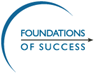 Wildlife TRACS, the Project Cloud and Archetypal Conservation Actions  Developing IT Systems and Standards to Promote Cross-Project Sharing & Learning
[Speaker Notes: This presentation has been developed by Foundations of Success.

This work is licensed under the Creative Commons Attribution-Noncommercial-Share Alike 3.0 License. To view a copy of this license, visit http://creativecommons.org/licenses/by-nc-sa/3.0/.]
Overview of this Presentation
Wildlife TRACS
The Conservation Project Cloud
Archetypal Conservation Actions
About Foundations of Success
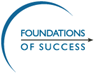 Our Structure
Non-profit organization
Our Mission
To improve the practice of conservation:We don’t implement conservation projects, we make conservation projects better!
Our Strategy
Work with practitioners of all kinds to improve the design, management, monitoring, and learning from conservation projects and programs
The Conservation Measures Partnership:Leading Conservation Organizations
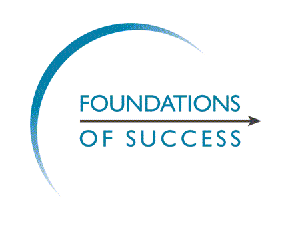 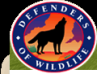 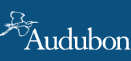 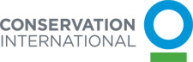 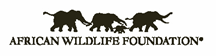 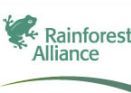 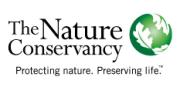 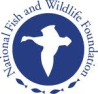 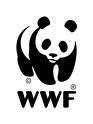 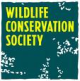 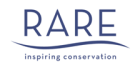 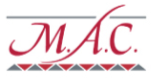 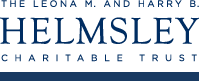 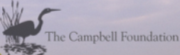 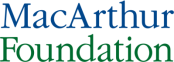 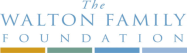 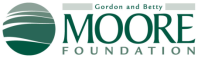 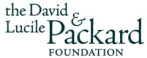 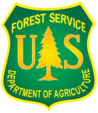 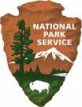 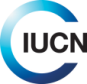 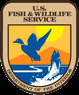 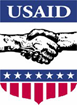 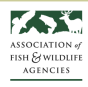 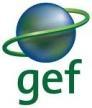 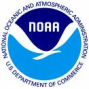 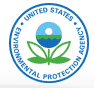 WILDLIFE TRACS Database
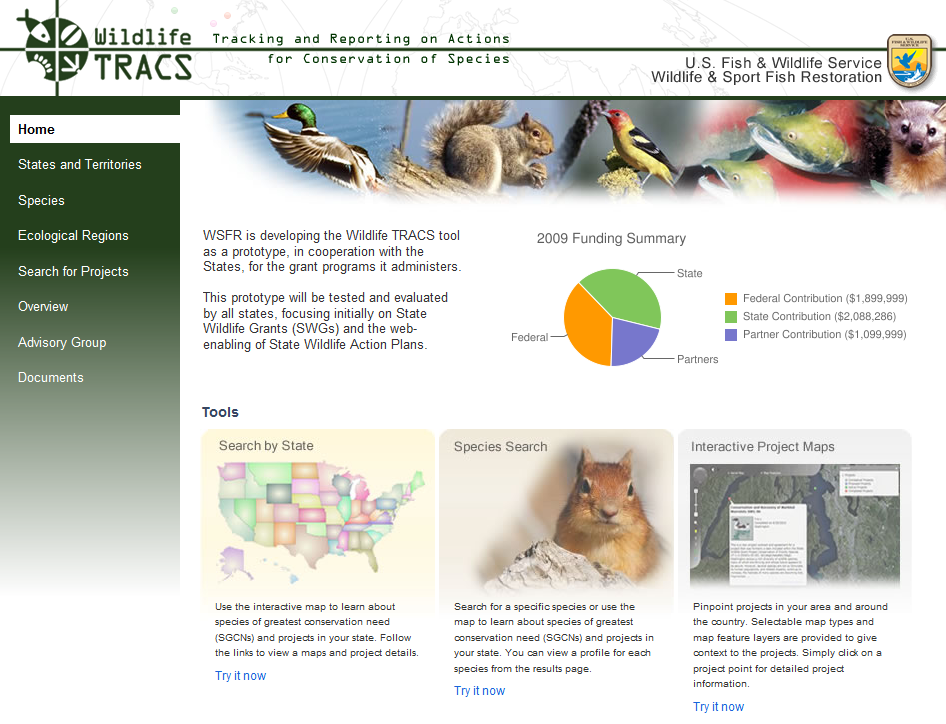 WHAT IS WILDLIFE TRACS?
Wildlife TRACS: New Performance Tracking and Reporting Tool of USFWS WSFR 
Maps and displays projects and actions in a geospatial environment with multiple GIS layers
Public viewing portal and multiple data entry portals 
Tracks and reports project outputs, effectiveness measures, and species and habitat status
Facilitates strategic conservation through decision support, open standards, shared data, and networking among the States, Territories and Service
WILDLIFE TRACS ARCHITECTURETwo Databases, One Seamless System
Need to Integrate Data Collection Into Biz Processes
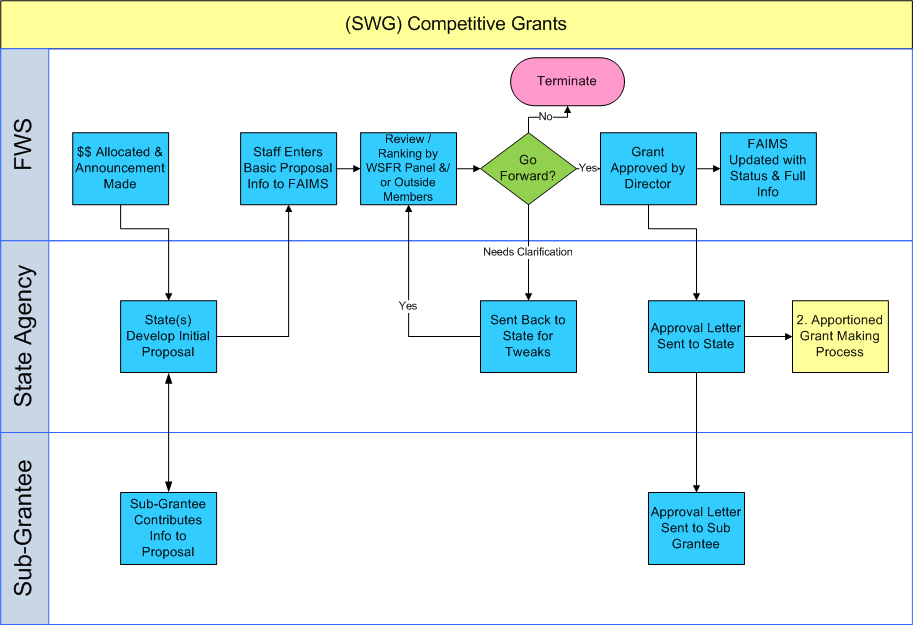 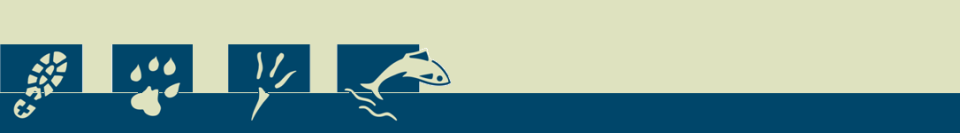 Questionnaire
Questionnaire

This is all most 
folks would see for
performance reporting
purposes!!
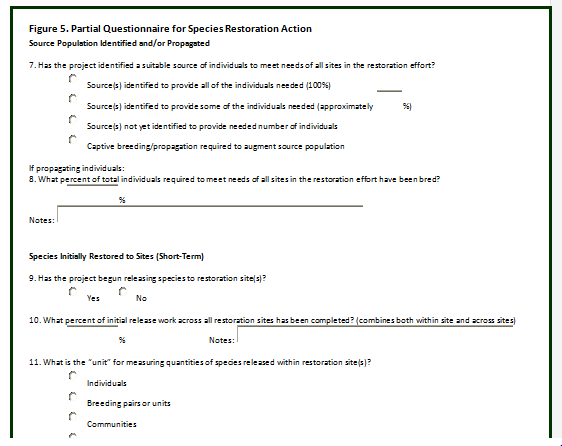 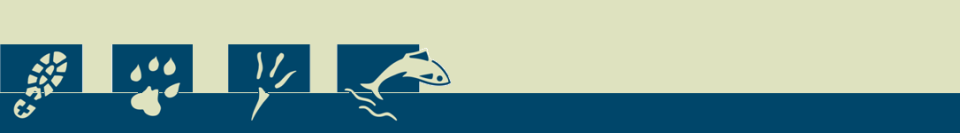 But for Learning…
TM
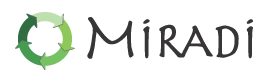 Adaptive Management Software
for Conservation Projects
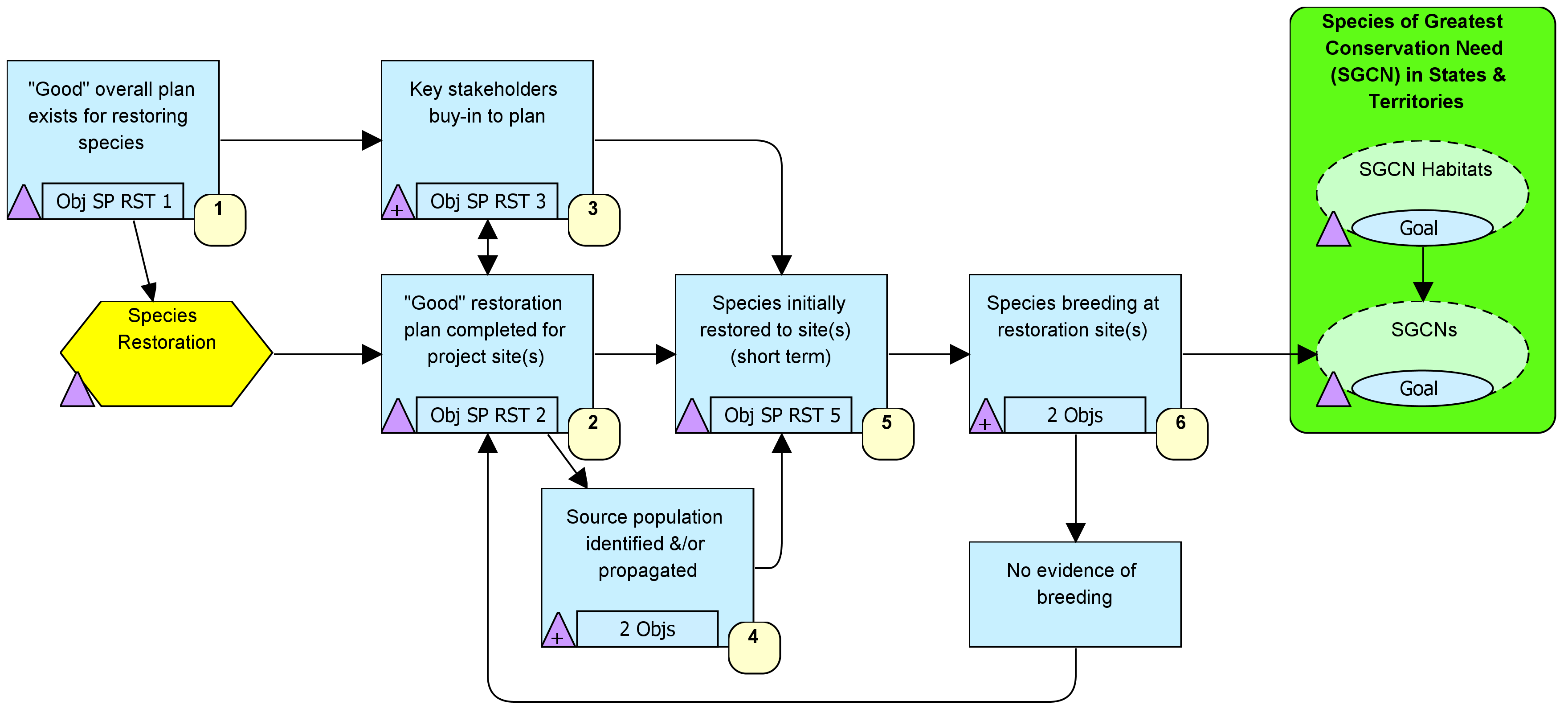 Overview of this Presentation
Wildlife TRACS
The Conservation Project Cloud
Archetypal Conservation Actions
Status Question:How are Species and Ecosystems Doing?
?
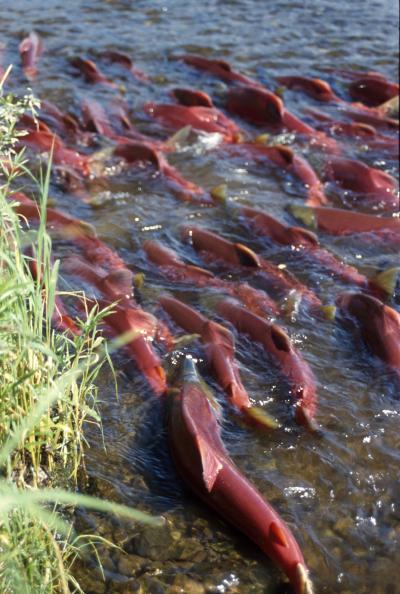 Effectiveness QuestionAre Our Actions Leading to Desired Results?
?
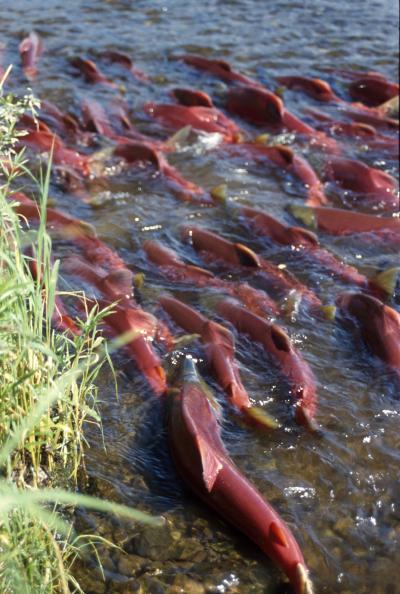 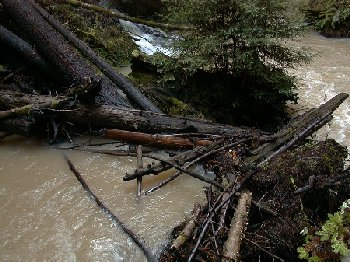 [Speaker Notes: Does dumping woody debris in a stream improve spawning habitat for salmon?  How can we improve these actions over time?]
We Need Standard Terms to Describe Conservation Projects
Cows?
Cattle?
Livestock?
Grazing?
Ranching?
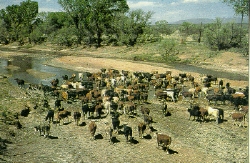 Two Independent SystemsHave Now Been Unified
CMPTaxonomies
IUCN Red ListAuthority Files
Unified GlobalClassifications
Hierarchical Classifications
Hierarchical Classifications
Hierarchical Classifications
For More Information:Conservation Biology 22: 897-911 (2007)
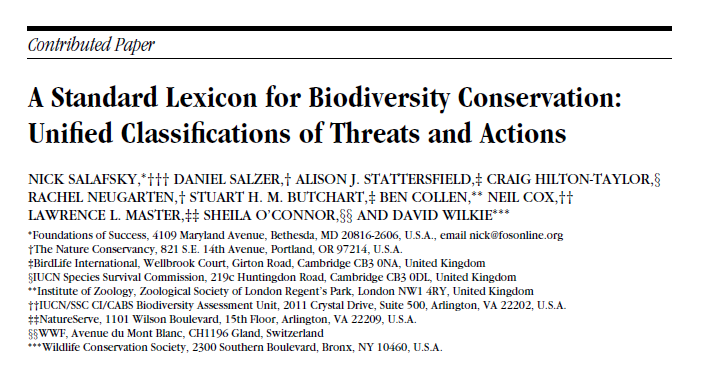 Projects and Especially Actions as the Basic Unit of Learning
TM
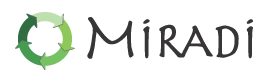 Adaptive Management Software
for Conservation Projects
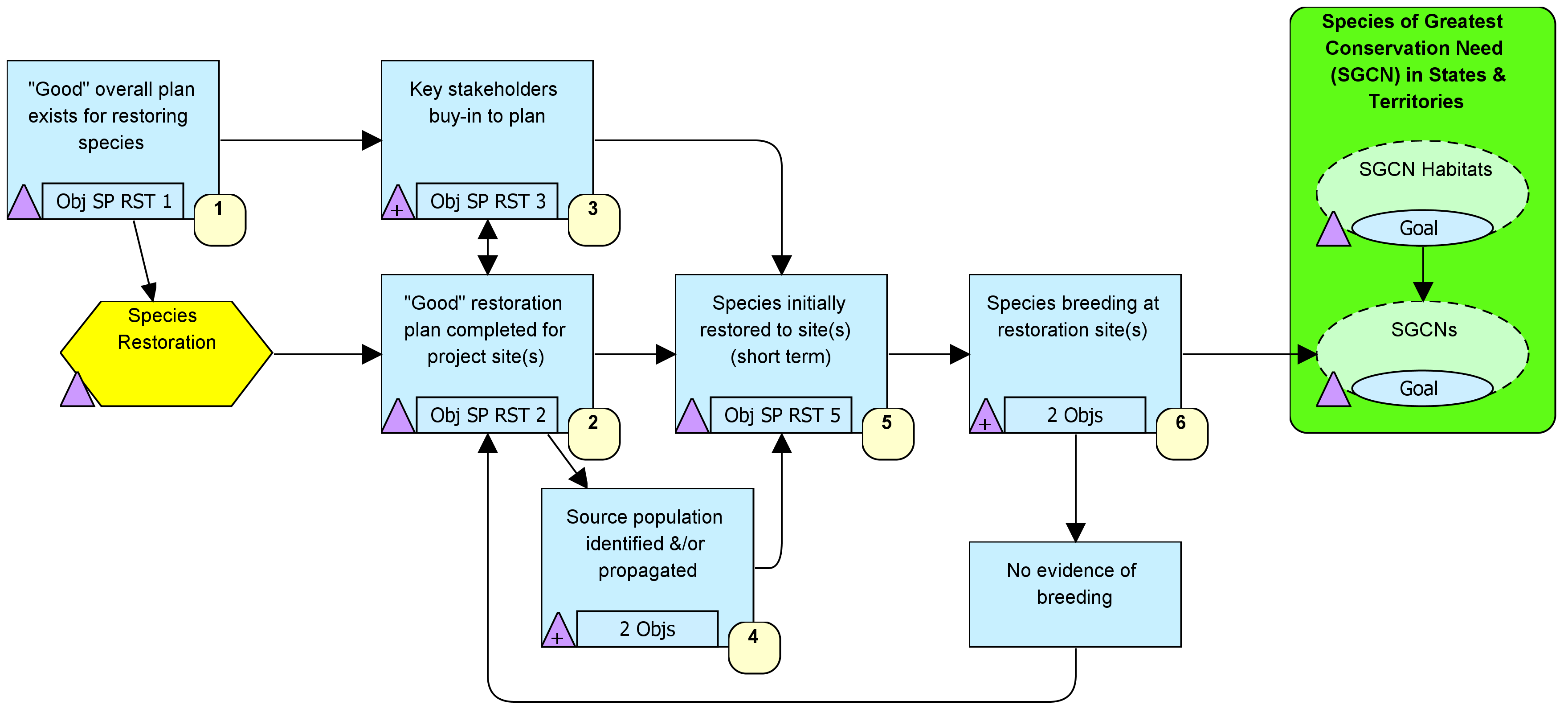 Actions are:
Unit of work
More likely to share failures
How Do We Share Individual Experiences?
Click me…
TNC’s ConPro Database
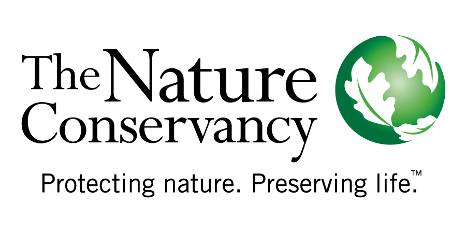 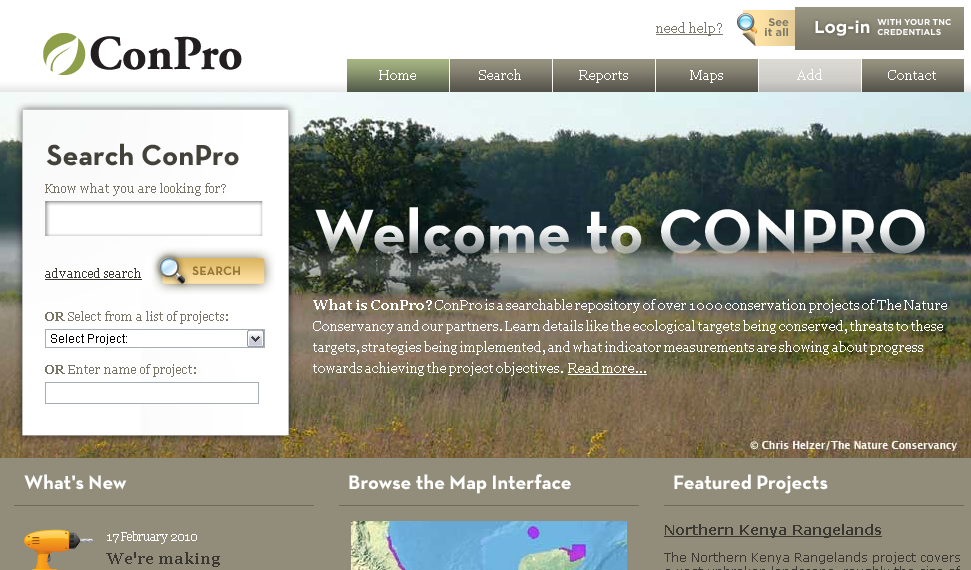 TNC’s ConPro Database
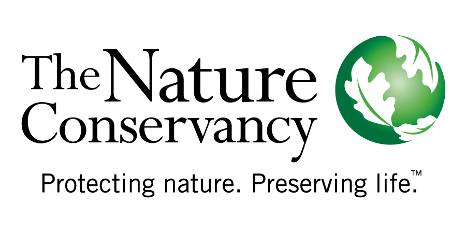 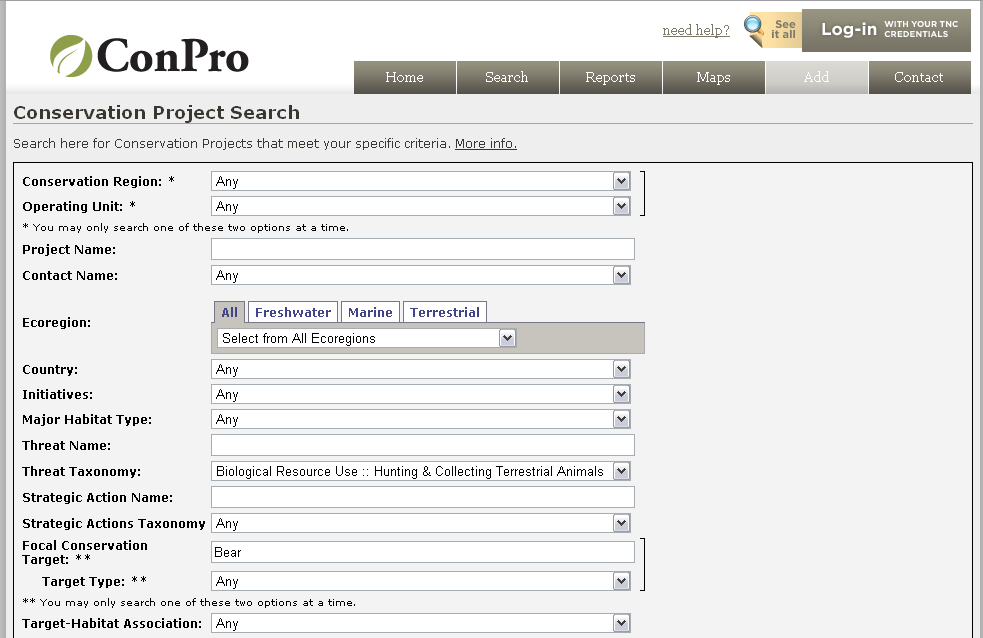 Threat: Hunting
Target: Bears
ConPro Finds ProjectsThat Match Criteria
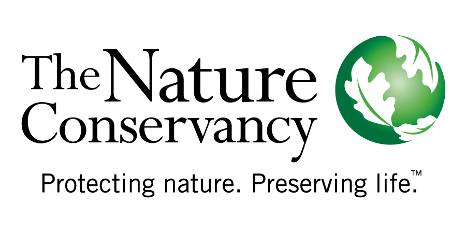 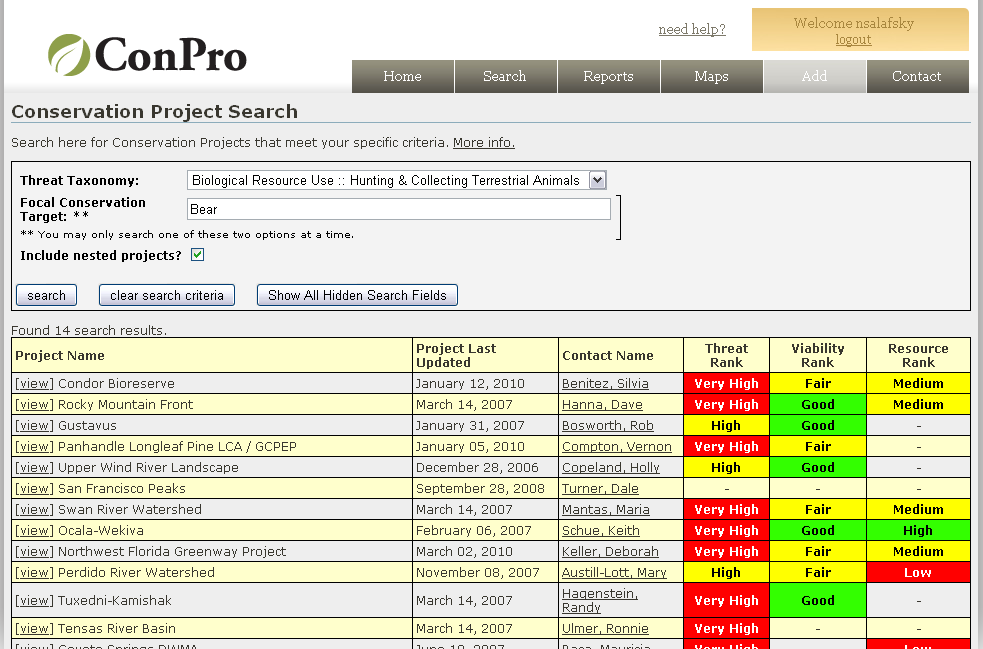 …and Lets You See Details
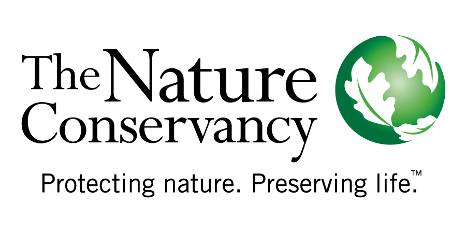 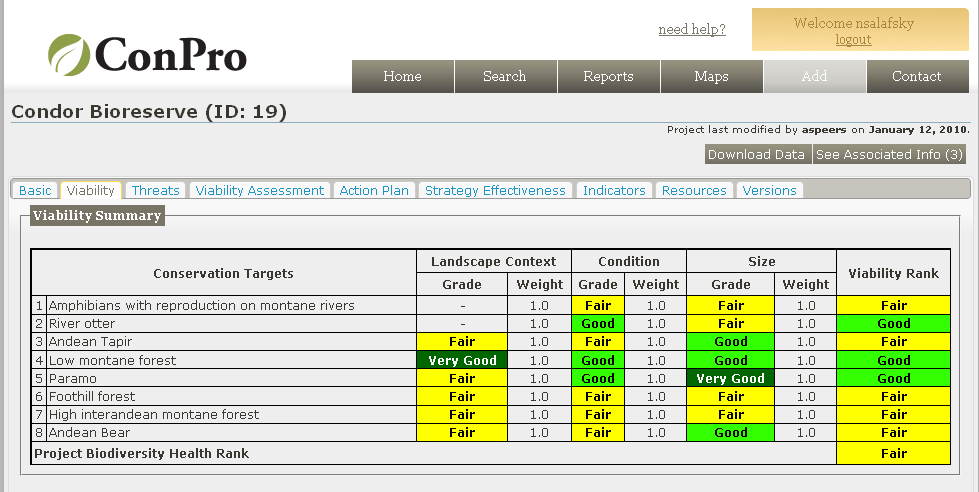 If We Create a Culture of Data Sharing…

?
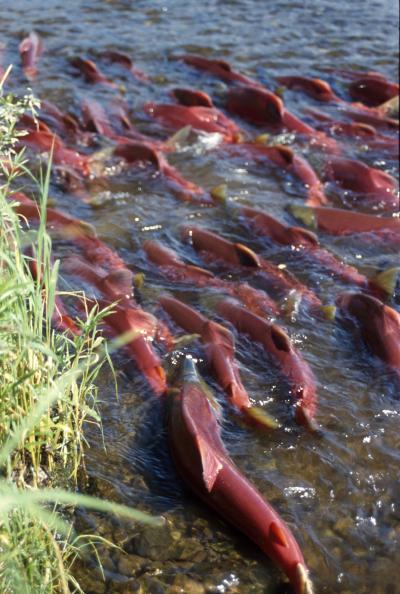 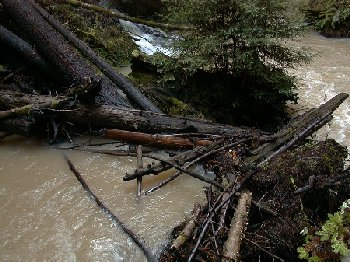 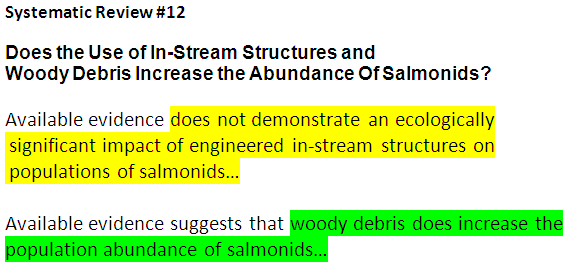 But We Have a Problem: ConPro & TRACS are Only Two of Many Nascent Databases
TNC’s ConPro
FWS Wildlife TRACS
WWF Insight
Rare Planet
Conservation Evidence.com
DataBasin
Conservation Registry
National Geographic Action Atlas
Rainforest Alliance EcoIndex
Protected Area databases
etc….
Info Mngmt Systems Must MeetBoth Single Org & Global Needs
There can be many sources of experience and ways of synthesizing it, but the world needs access to all relevant experience
There are large financial and programmatic inefficiencies if each org builds its own database.
Conservation Effectiveness Data Exchange (CEDEx) Standards
Action/Strategy:  Interventions designed to reach a project’s objectives and ultimate conservation goals.  For example using herbicide to treat an invasive species, establishing a dive tourism business, or setting up a protected area.
We Must Meet Needs of Orgs thatDon’t Have Their Own System…
…and Create a Global Sharing Mechanism Across Existing Data Systems
Standard Data Instead ofOne Common Database
Standard Data Fields – The data fields that needs to be collected for each strategy and/or project.
Database Access Rights – The terms that participating databases must agree regarding the mutual exchange of information.
Conservation Project Info Cloud – Web services that enable users to interact with all participating databases.
Key Potential Functions Allow Users To….
Practitioners achieve better results-based conservation management:
Use Open Standards in a collaborative fashion, even at distance
Employ tools functions that are only available in an online environment
Search for, download, and learn from work done by other project teams

Managers and funders have better information and increased transparency:
Track project/strategy locations (aka registry), implementation, (aka action tracking), and effectiveness (aka performance monitoring
Share/mirror key objects, and roll-up data across projects
Export project data to other databases to reduce transaction costs

The Conservation Community is able to share info and learn:
Analyze project data and create new reports based on this information
Provide a forum for diffusing and sharing innovations and best practices
The Conservation ProjectInformation Management Cloud
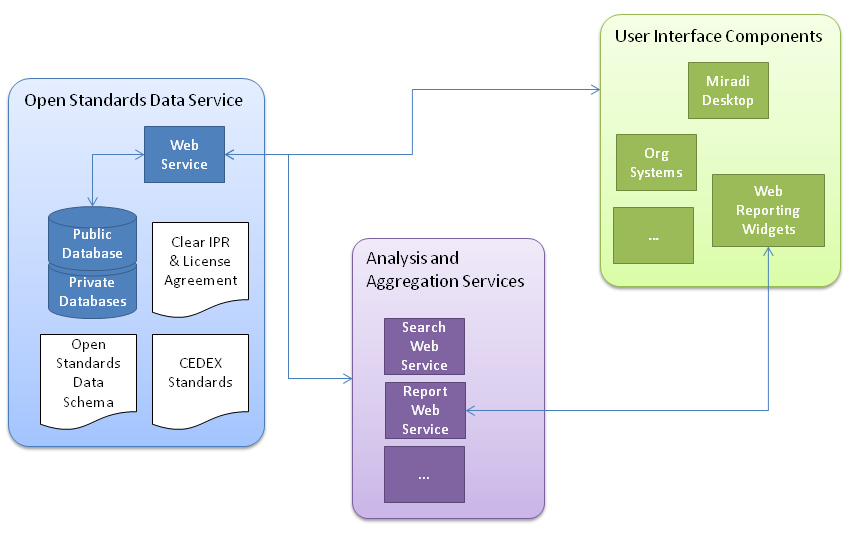 The Cloud Could Feed Strategy & Project Data to These Websites
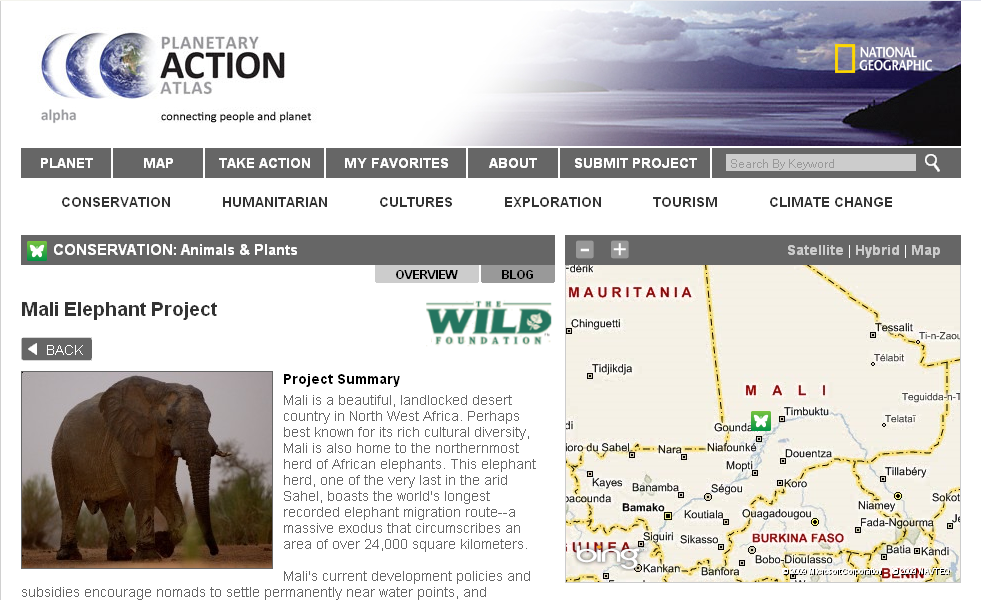 Details
Imagine a “Details” Tab Containing InfoFor Project Team & Donors
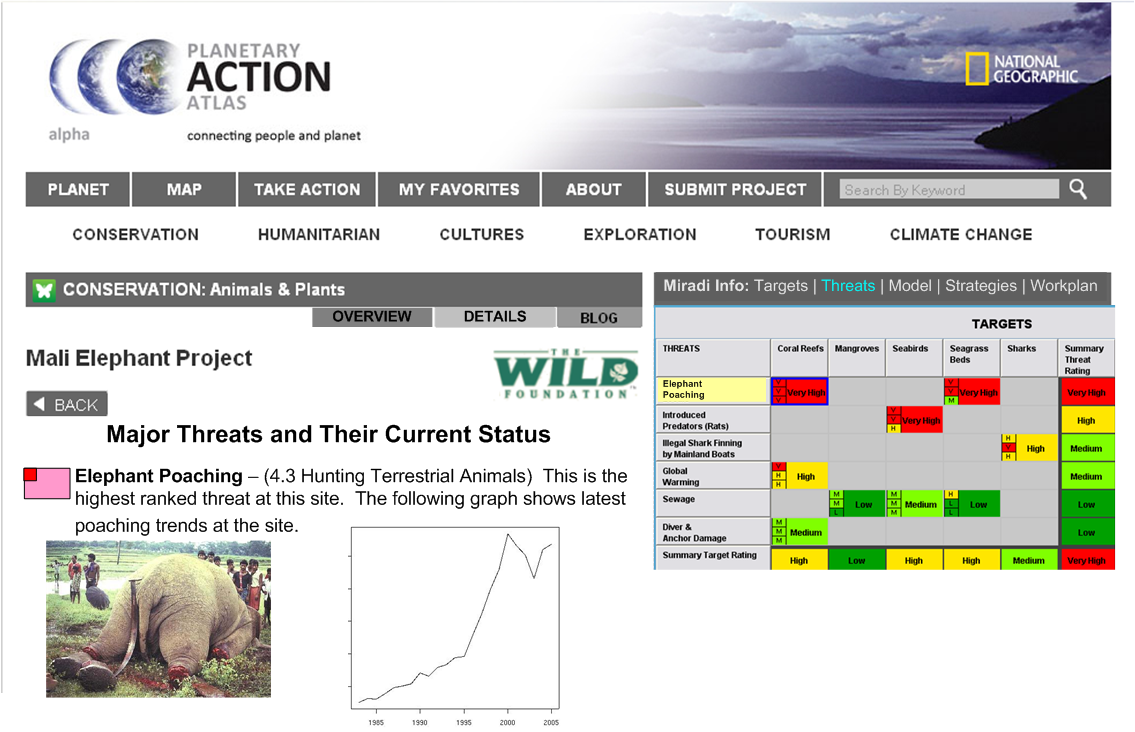 [Speaker Notes: Note the graphic and disturbing image – we should figure out ramifications for public viewers…..
We also need to figure out how much is an “automatic feed” vs designed views for each page.]
Imagine a “Details” Tab Containing InfoFor Project Team & Donors
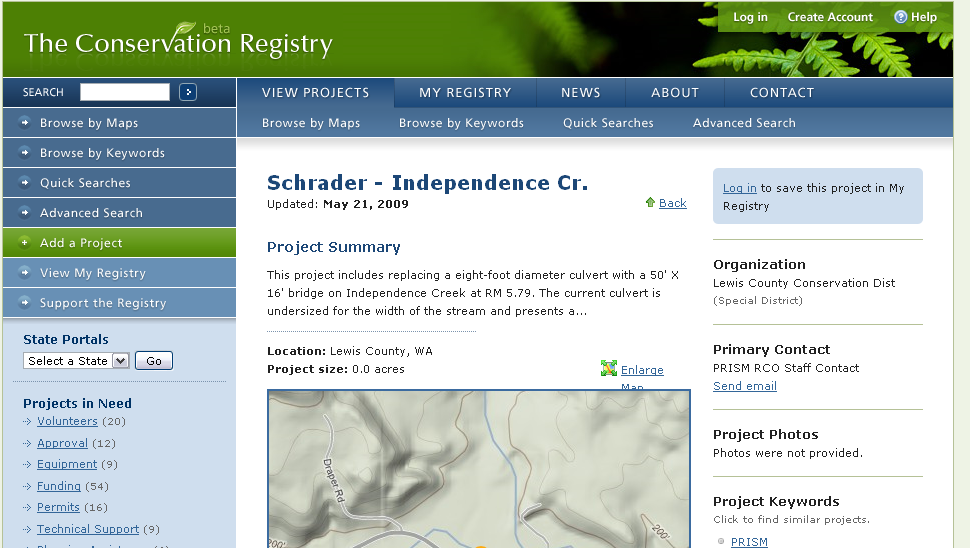 Details
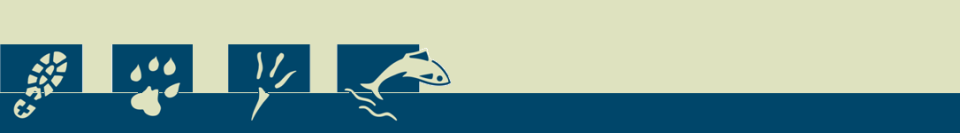 Wildlife TRACS
Integrating measures into regular business processes…
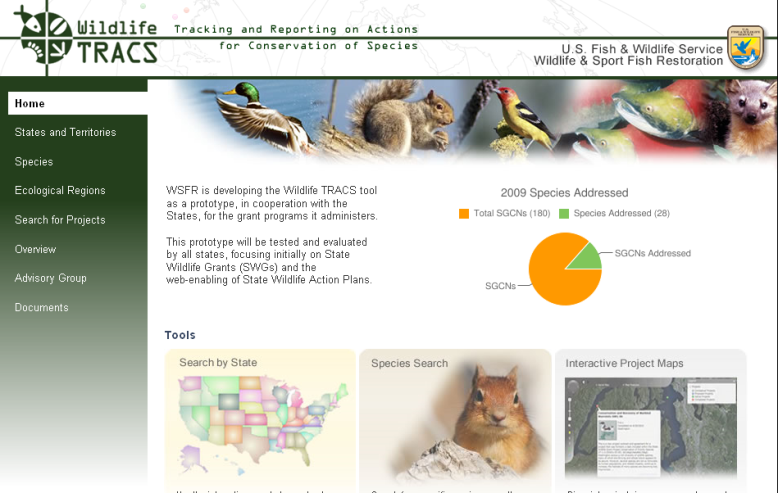 Details
Or Imagine A Pop-Up Link in Miradi…
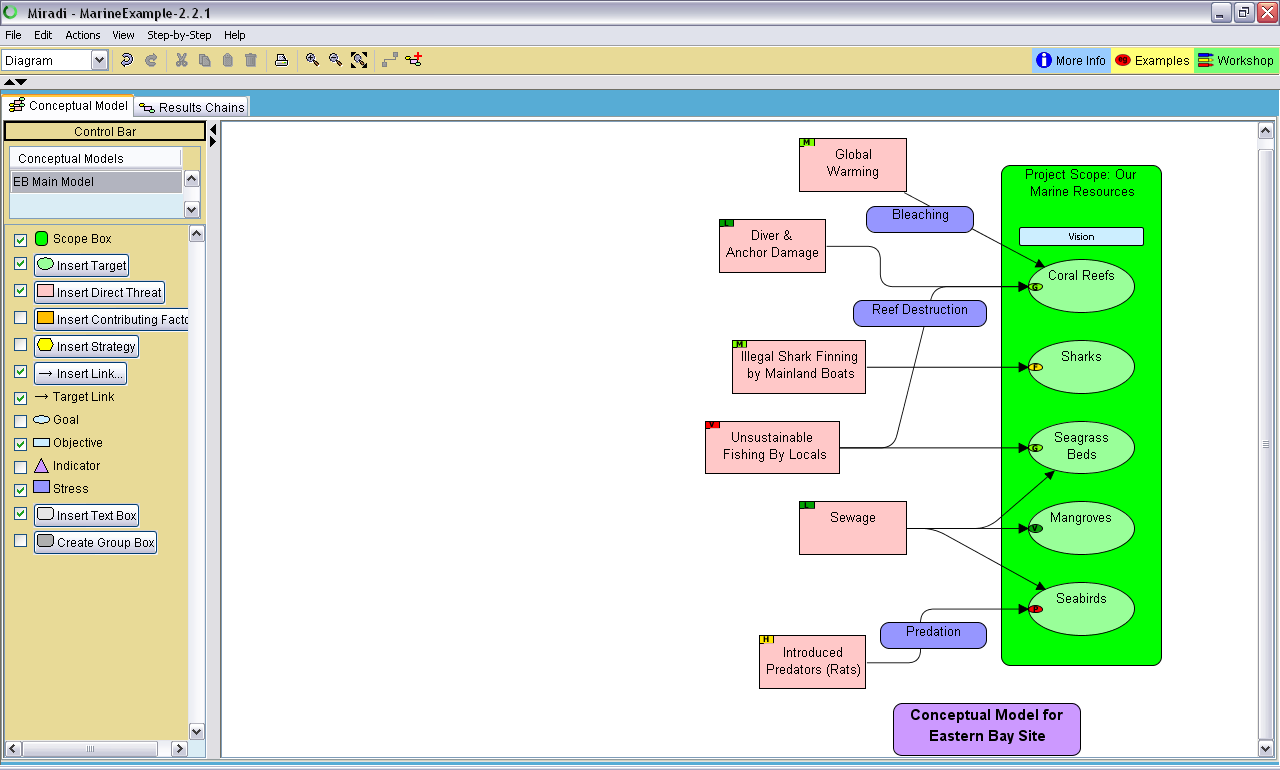 Click here…
Overview of this Presentation
Wildlife TRACS
The Conservation Project Cloud
Archetypal Conservation Actions
We Now Have Archetypal Results Chains for 11 Conservation Actions…
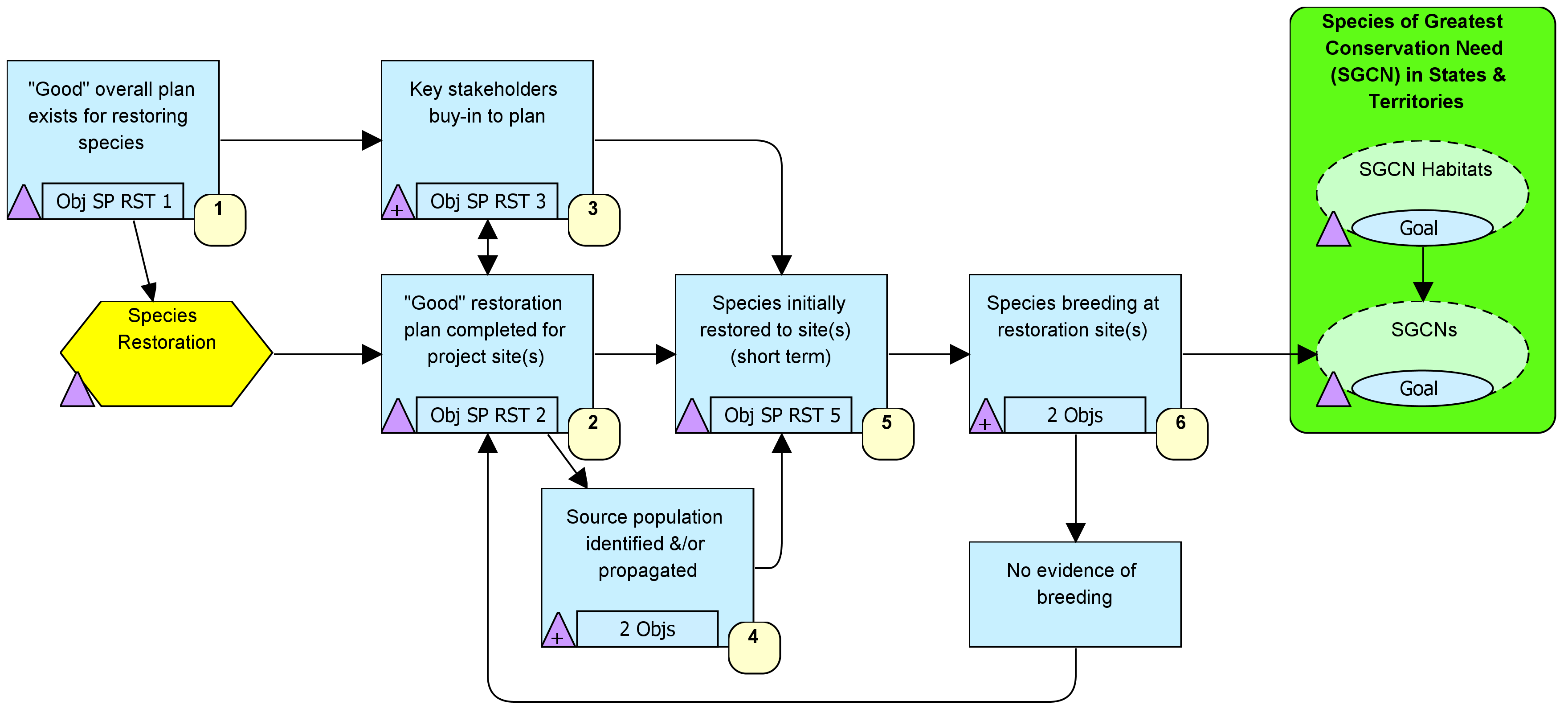 What About the Rest?
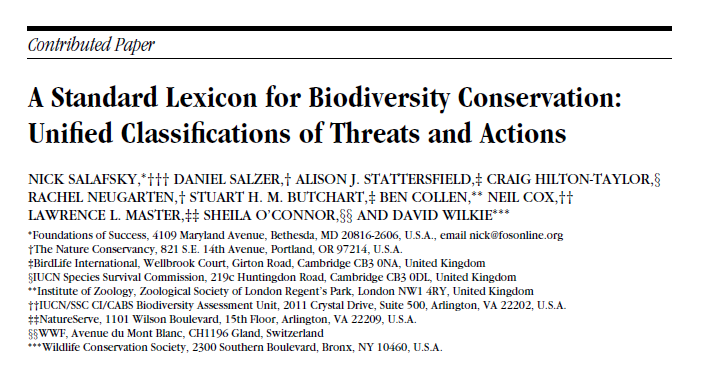 Click me…
Who Establishes Standards?
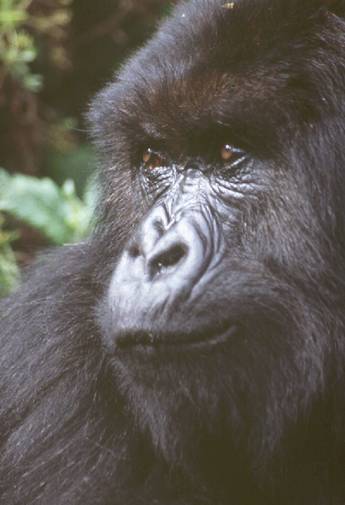 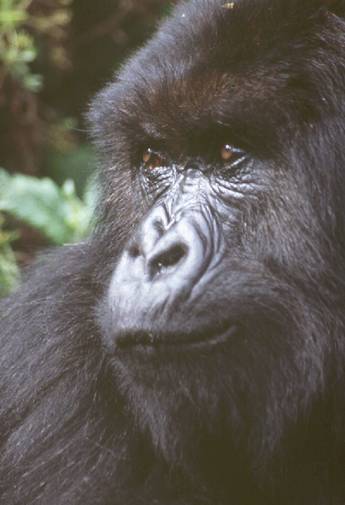 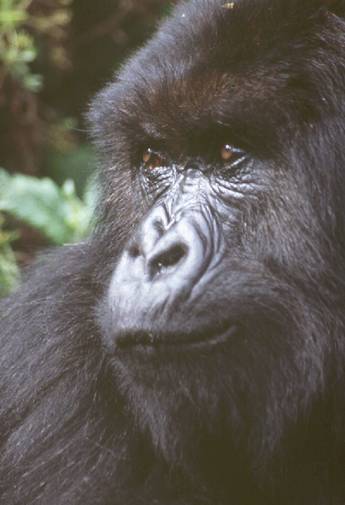 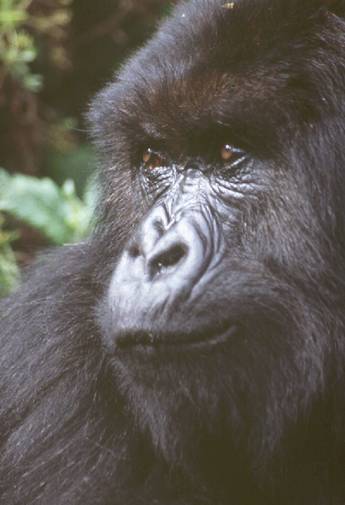 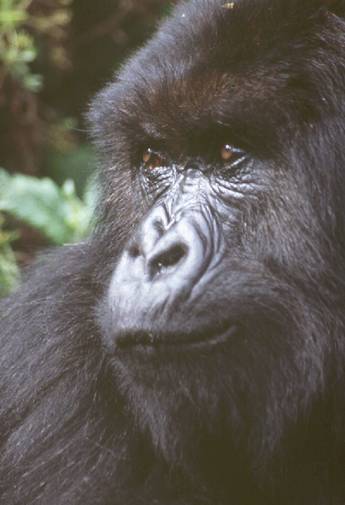 Everyone
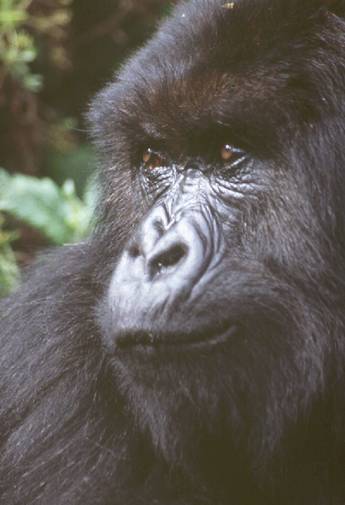 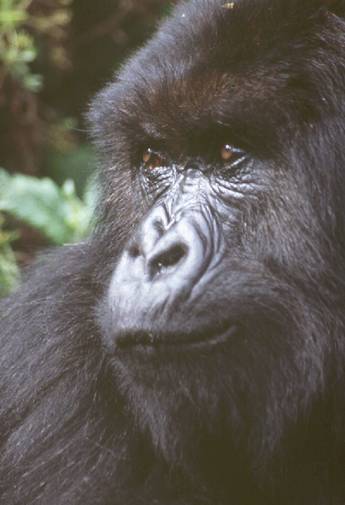 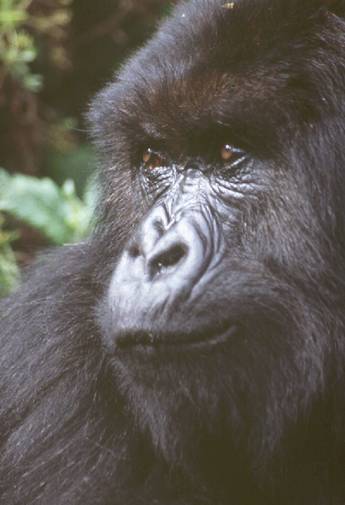 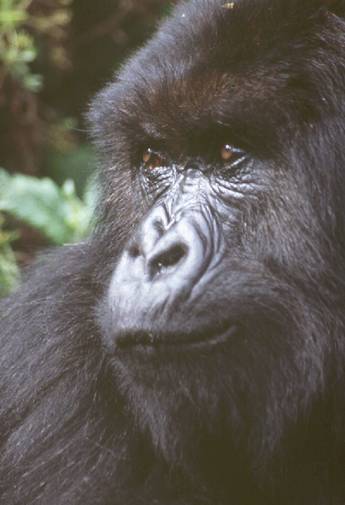 IT Systems and Standards areTransforming the Practice of Conservation
Practitioners, managers, and donors using TRACS, ConPro, etc. to efficiently track and report on projects
All stakeholders using these systems to share results and learn from each other
Development of archetypal actions that represent the accumulation of our collective knowledge
Ultimately, better conservation outcomes
CMP
More Information
www.FOSonline.org

nick@FOSonline.org 

 www.ConservationMeasures.org

www.Miradi.org 

http://conpro.tnc.org
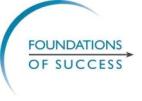 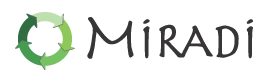 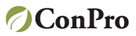 “Voluntary” Standards Can BeAmazingly Powerful Change Agents
Investment Prospectus

Company B
Investment Prospectus

Company C
Investment Prospectus

Company A
GAAP
Certified
GAAP
Certified
“Turbo Tax” for Conservation
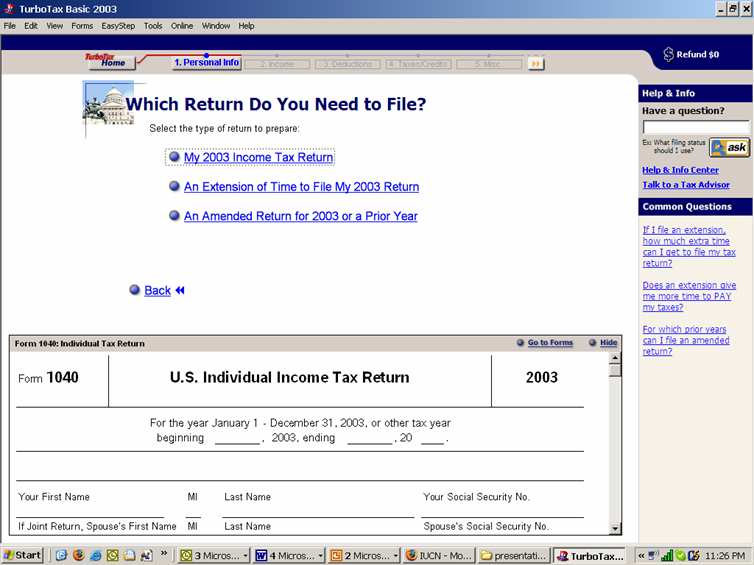 [Speaker Notes: Describe how Turbo Tax works]
Step-by-Step Interview
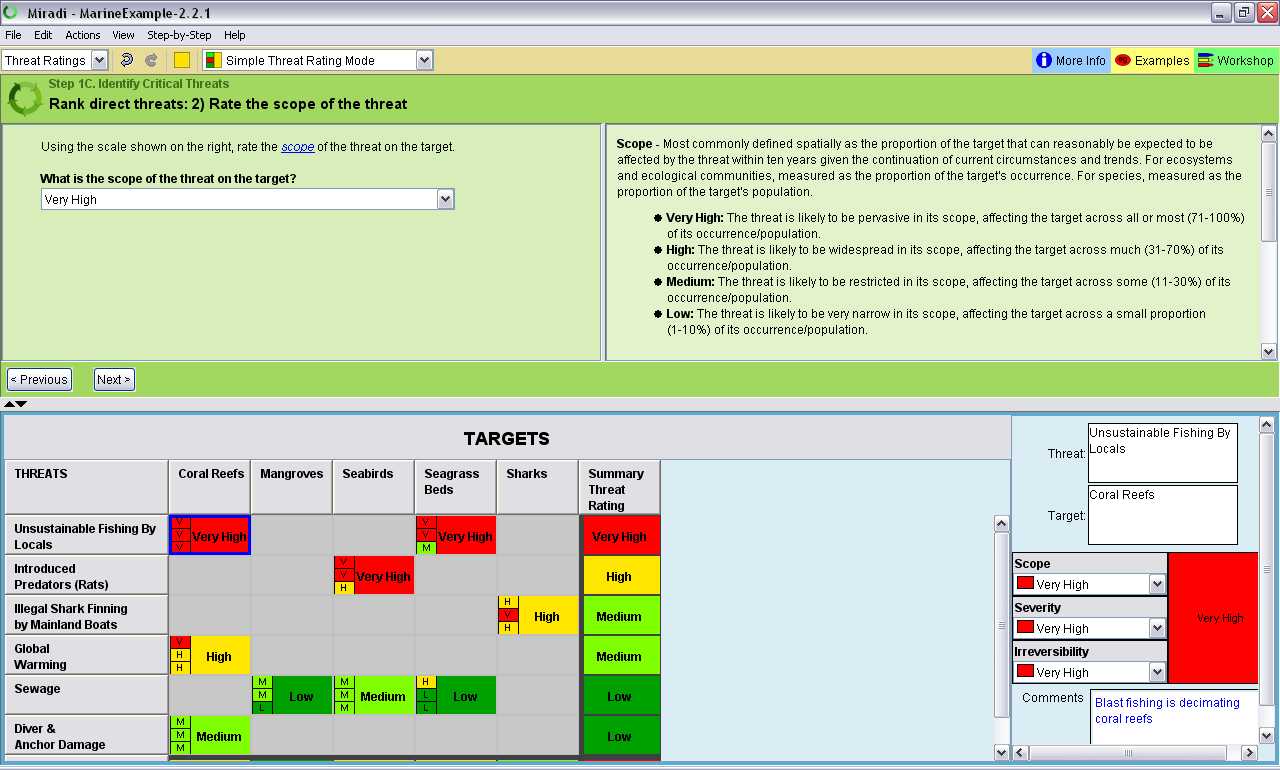 Summary View
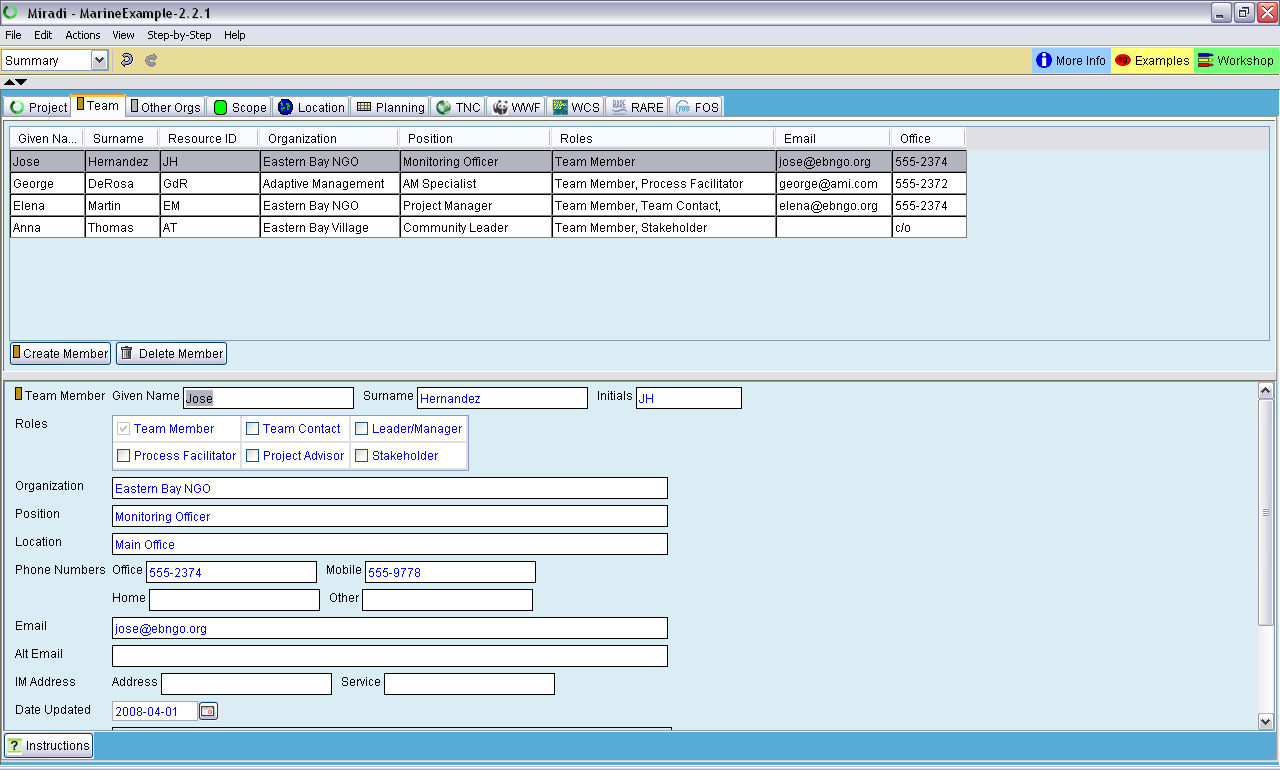 Diagram View
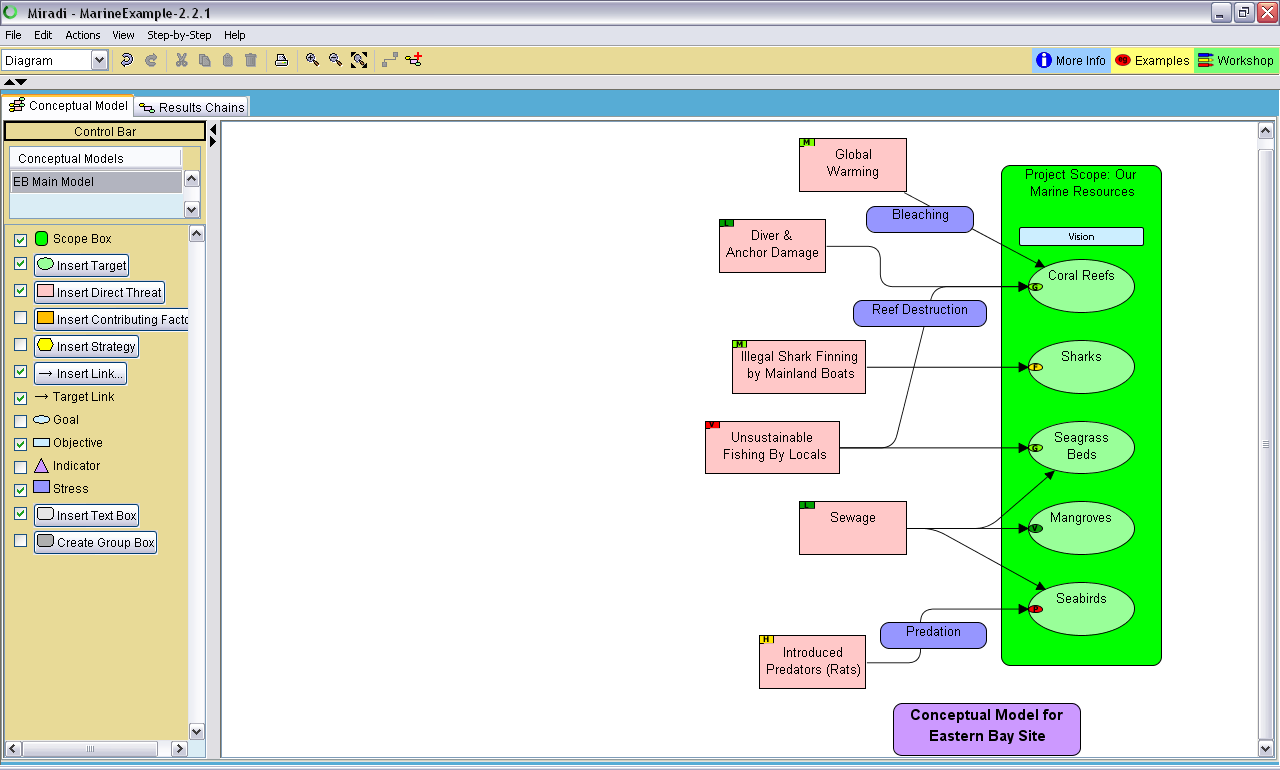 Detailed Viability Analysis
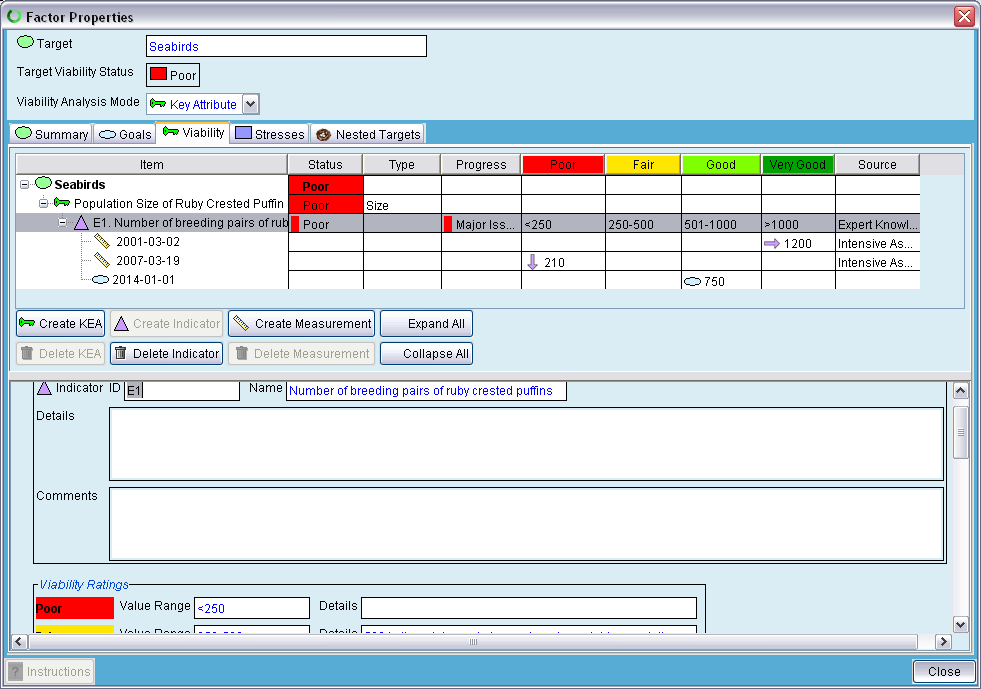 Threat Rating View
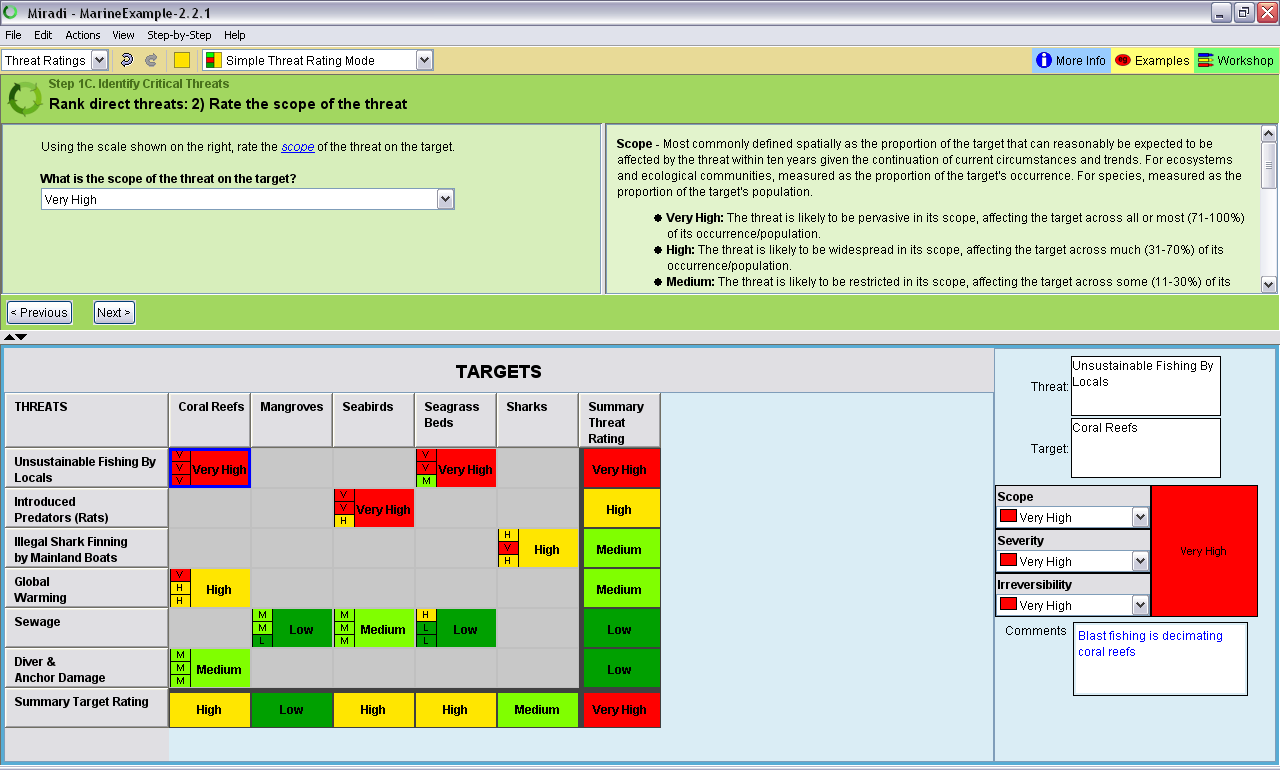 [Speaker Notes: This is your cue to show the eAM demo]
Summary Info in Diagram View
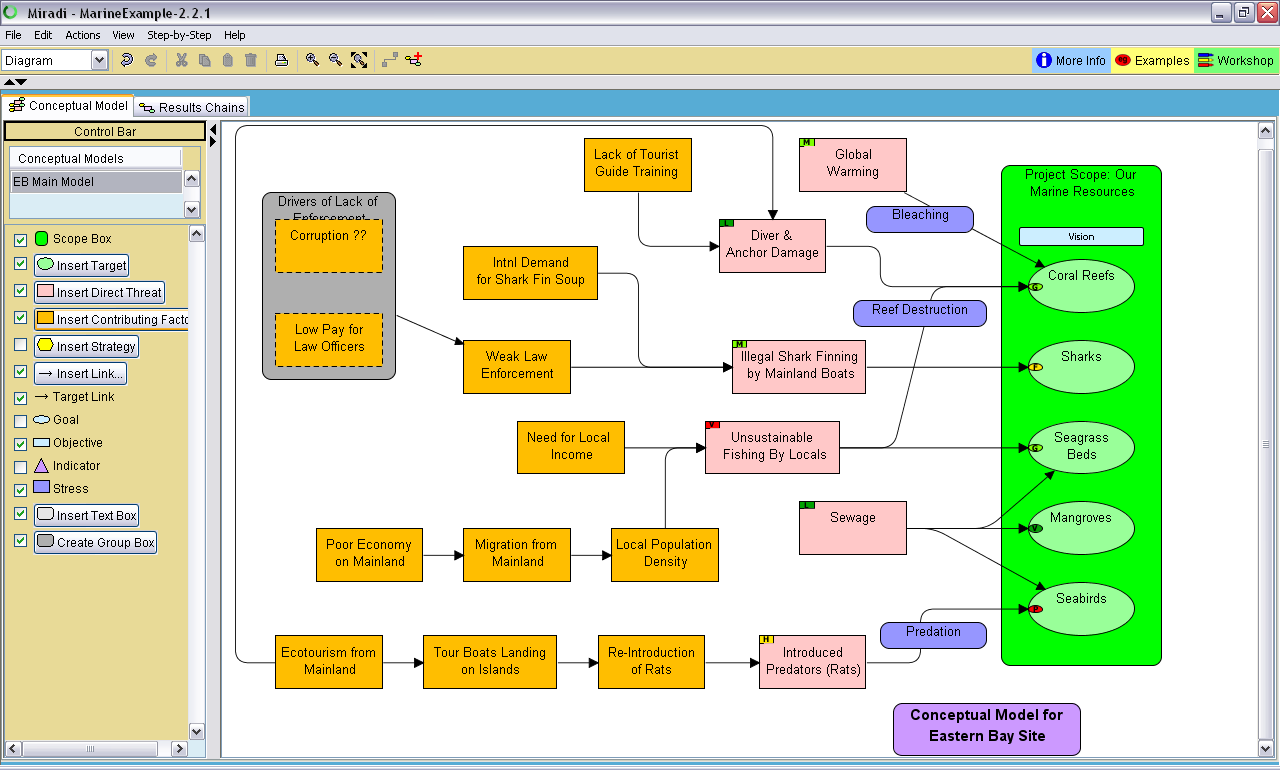 Yellow Box = High Threat
Strategic Planning Brainstorming View
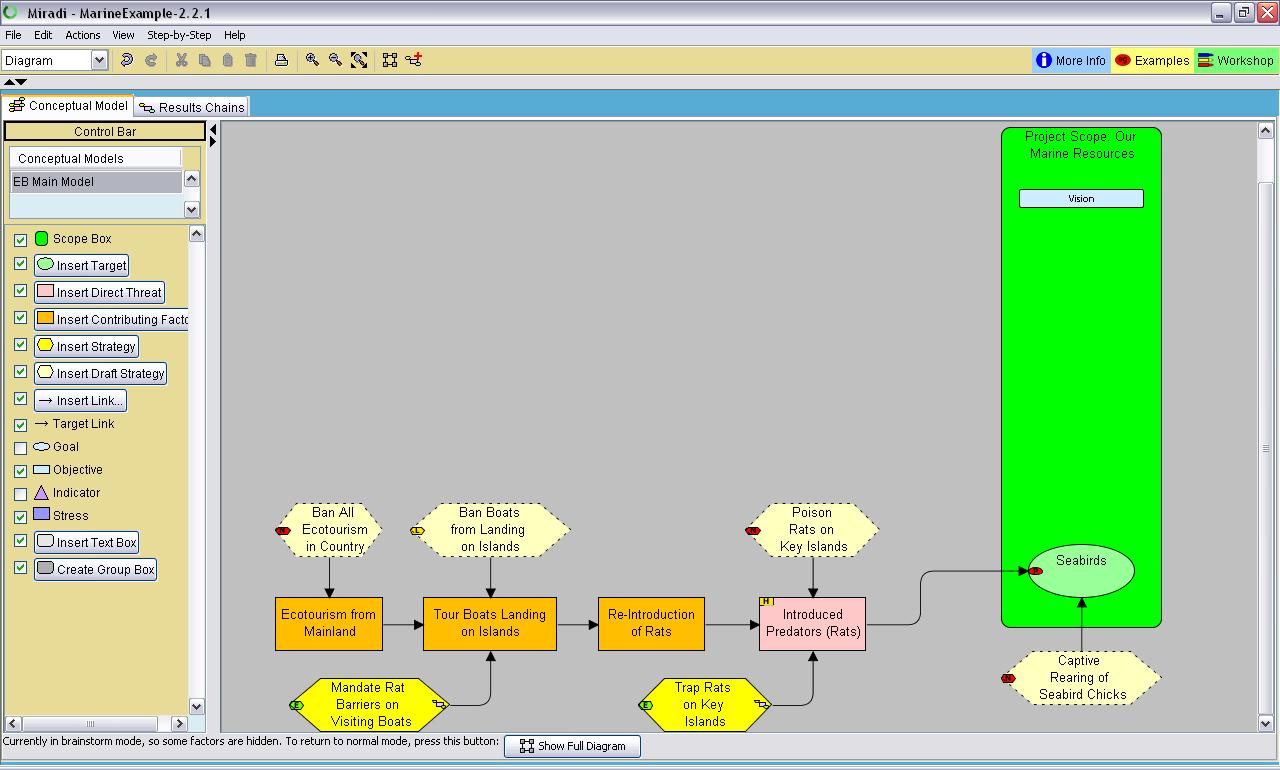 [Speaker Notes: This is your cue to show the eAM demo]
Adding Strategies to Diagram
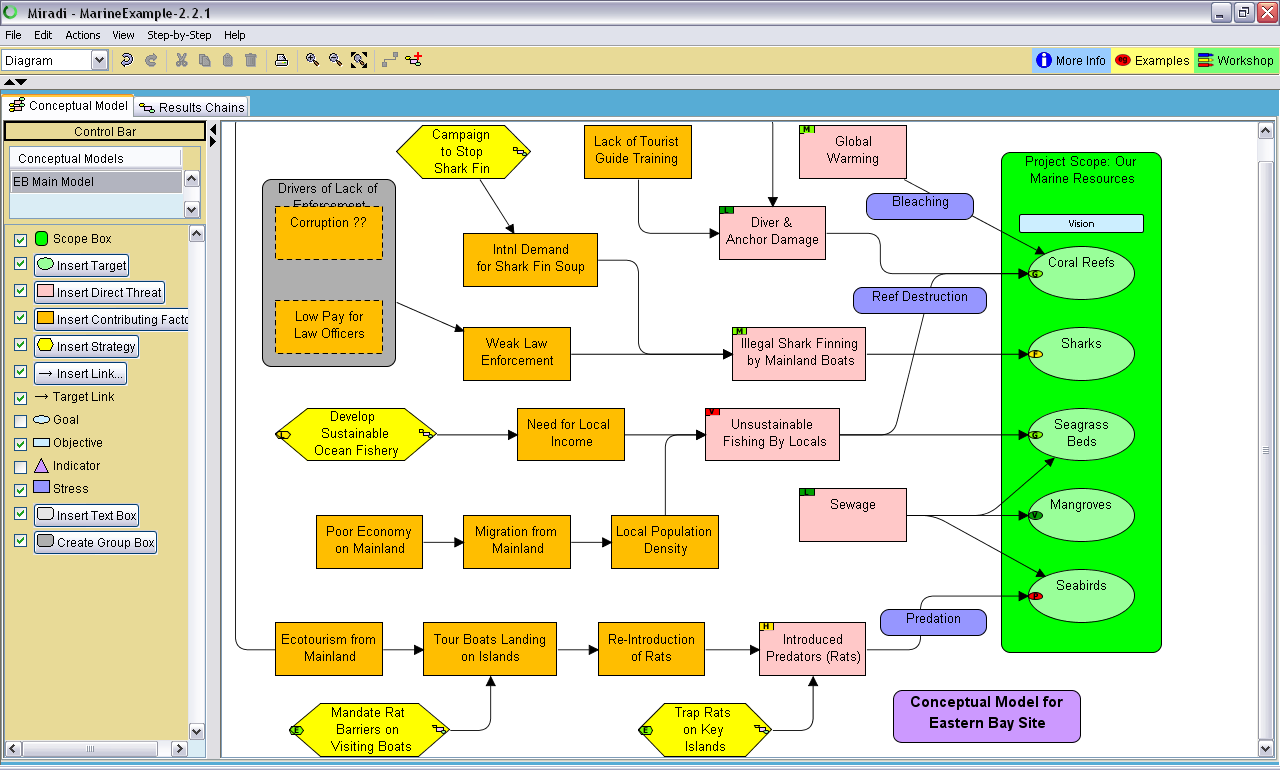 Results Chains
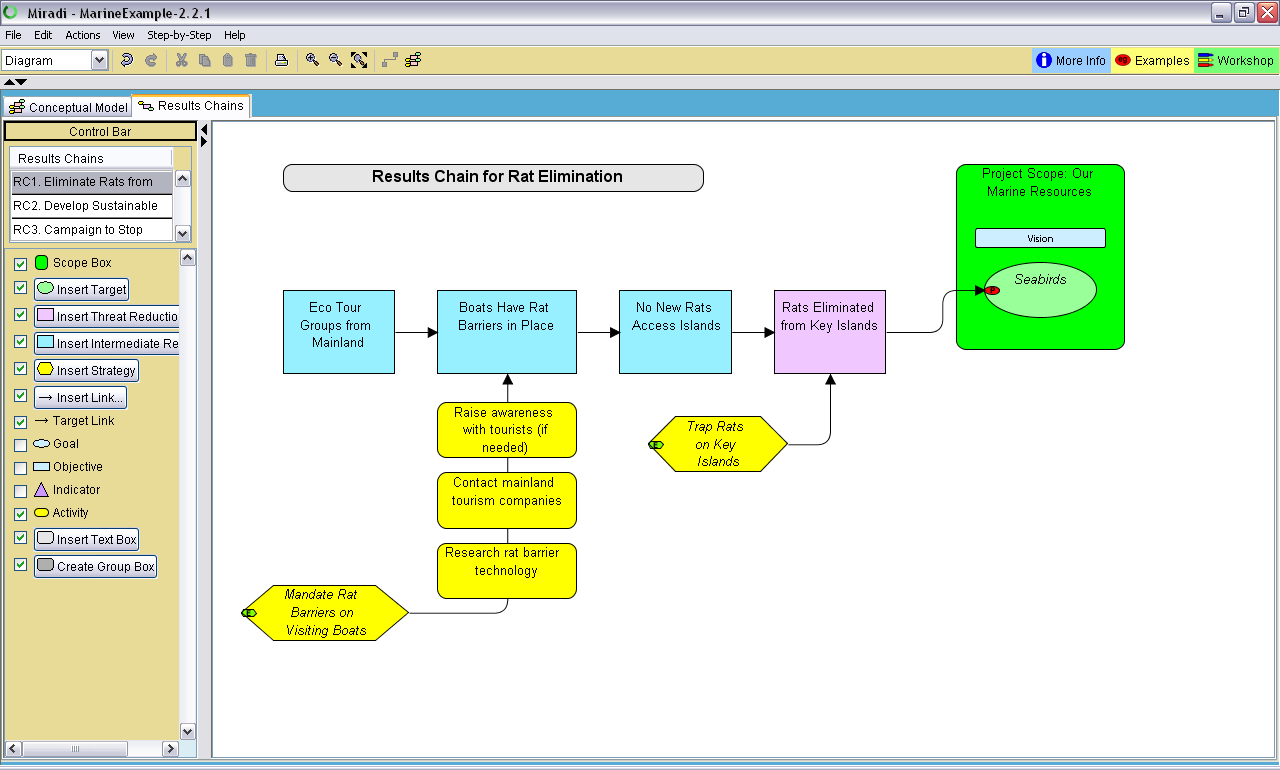 Goals, Objectives & Indicators
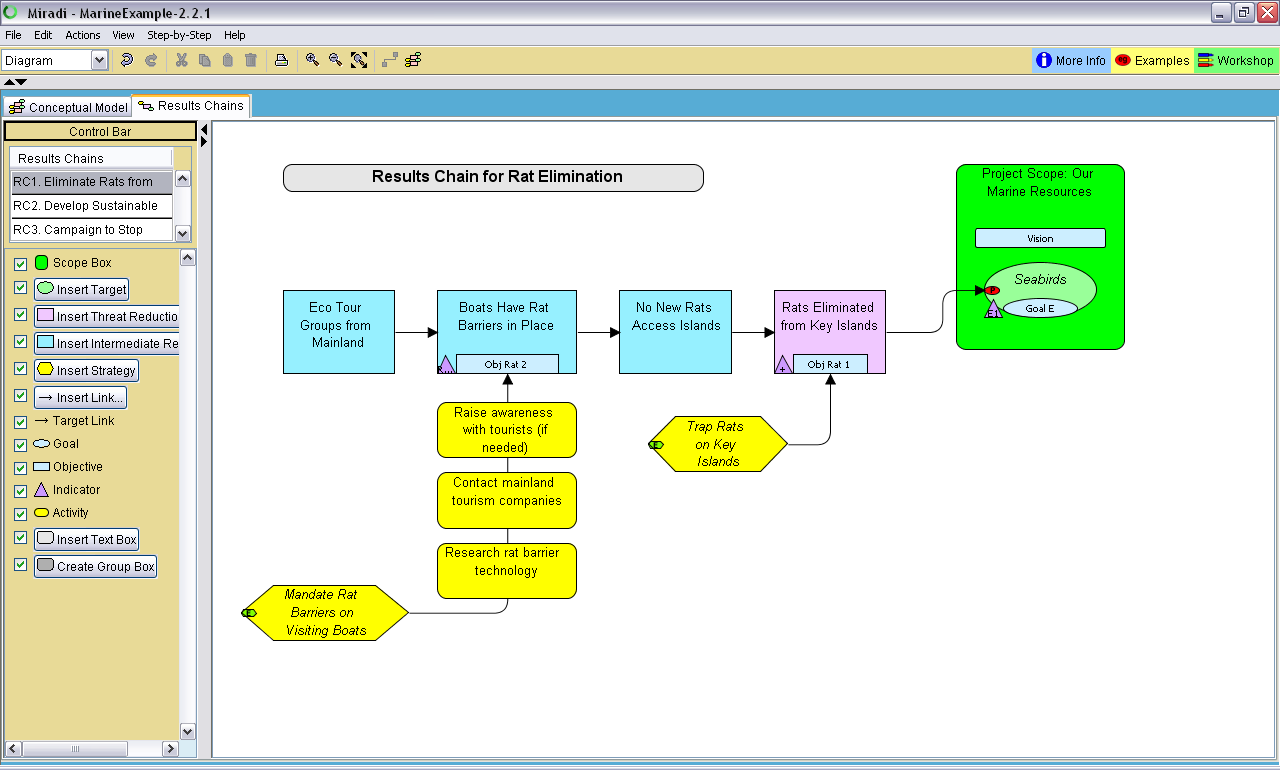 Obj RAT 2 – By June 2009, all tour boats have rat barriers in place.
Ind E1: Number of breeding pairs of ruby crested puffins
Miradi’s New Workplanning View
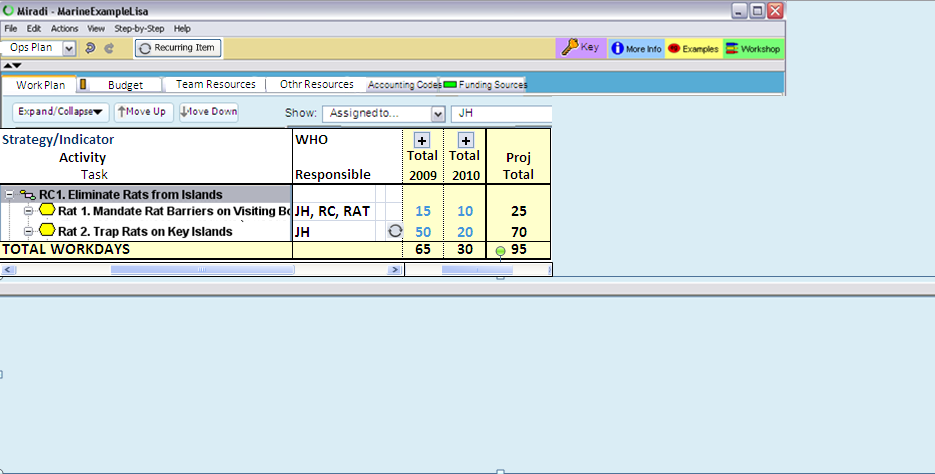 JH, RC, RAT
JH
Blue text is user entered
Black text is non-editable (roll-ups & totals)
[Speaker Notes: Decision:  3.0 workplanning in days only.  Still need converters.]
Users Can Expand Strategies to Activities, Tasks, or Sub-Tasks (rows)….
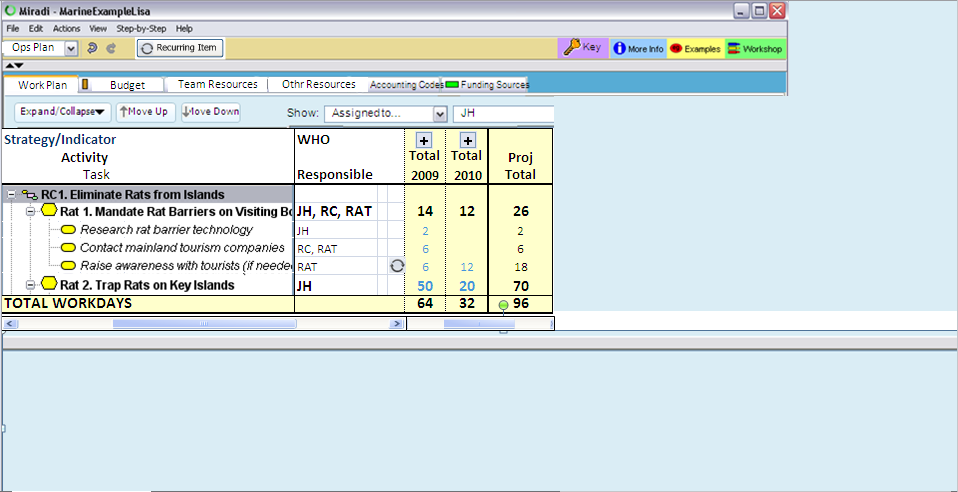 Similar expansion can be made across time scales
JH
RC, RAT
RAT
JH
Strong ReportingCapabilities
Easy to export images, tables, RTF documents, or XML links to databases
Will contain standard templates for major donors and can dramatically reduce transaction costs
Coupled with pre-loaded threat/action classifications, becomes basis for cross-project learning